Unit 1 - Lesson 01
Objectif:
Savoir parler de ses émotions, dire comment on se sent
‹#›
Let’s Speak !
What’s your name?
My name is …
‹#›
Let’s Speak !
How old are you?
I’m  13		14		15 	16
‹#›
Let’s Speak !
How do you feel today?
Today, I feel…
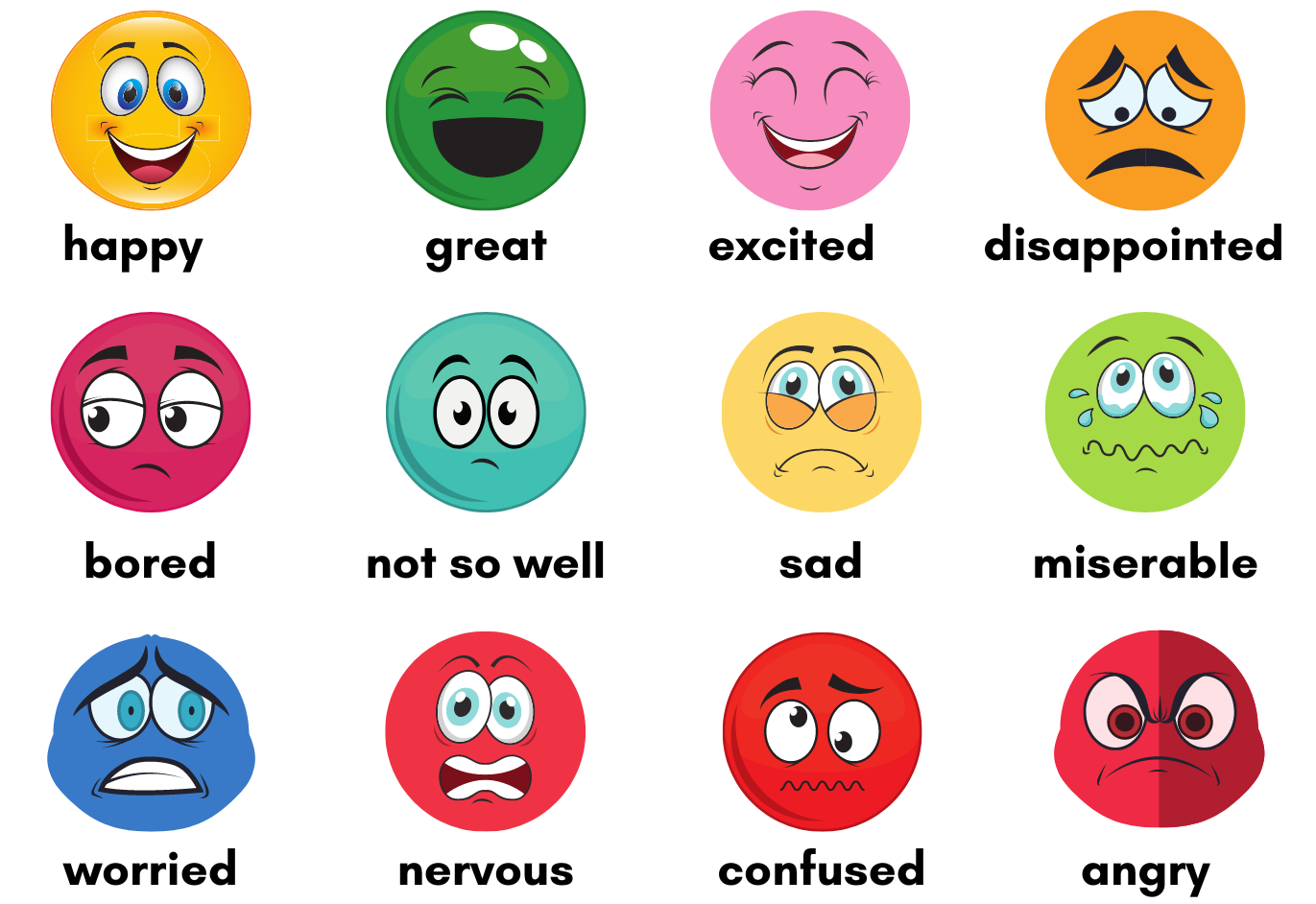 ‹#›
Pronunciation
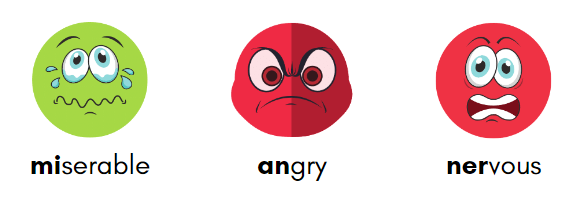 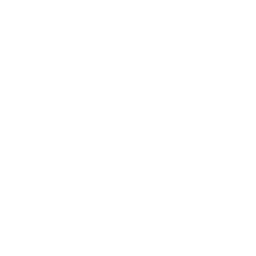 Pronunciation
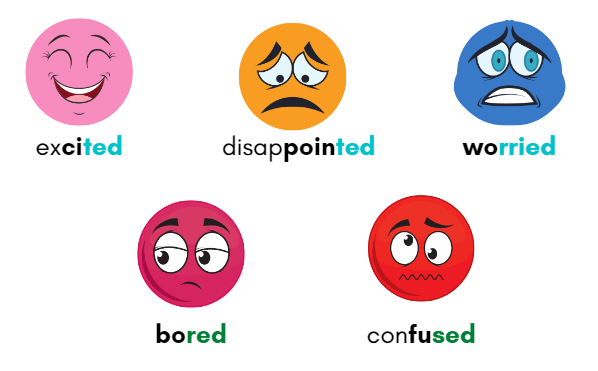 [id]
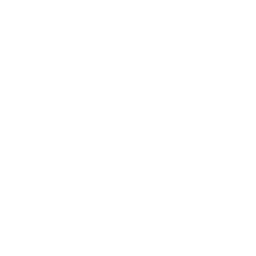 [d]
Let’s play!
‹#›
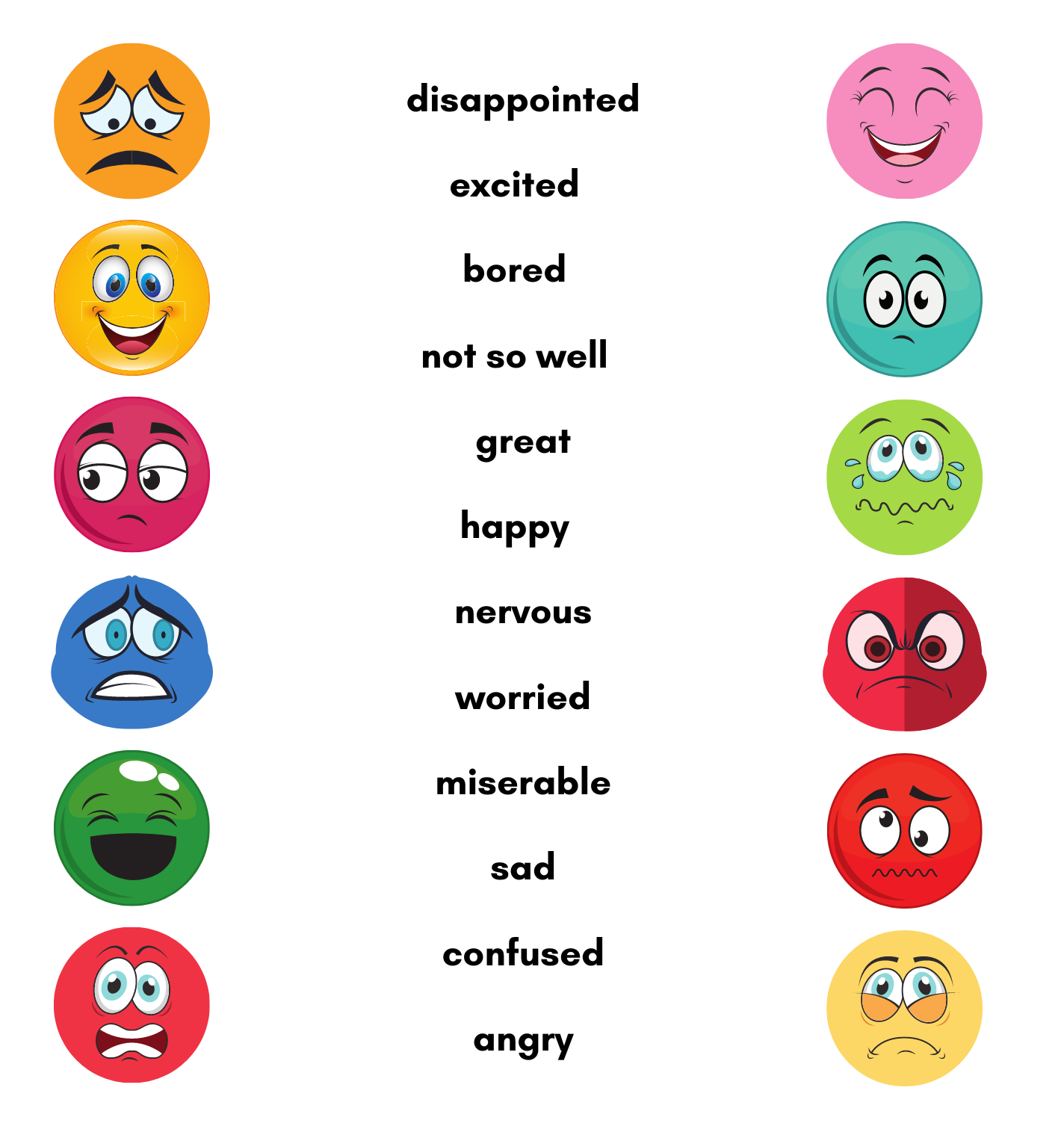 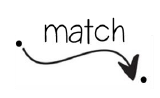 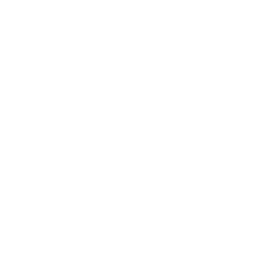 ‹#›
Let’s Listen!
‹#›
Listen and find other adjectives !
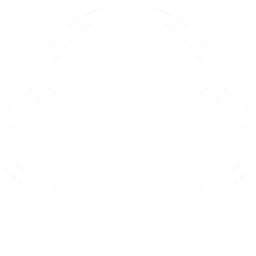 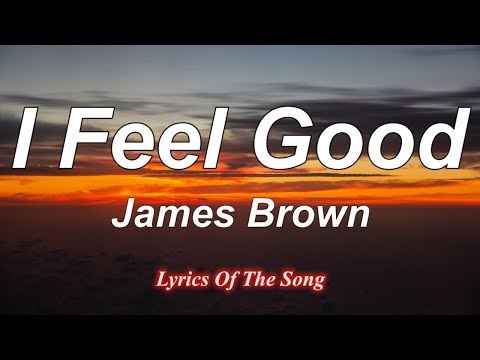 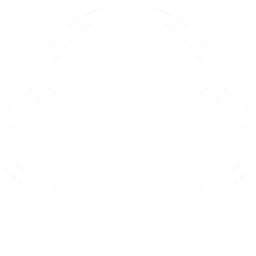 Let’s play!
‹#›
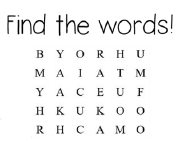 Find the words :
bored
disappointed
miserable
sad
confused
great
nervous
happy
excited
worried
angry
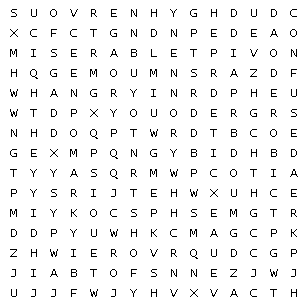 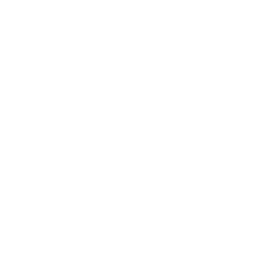 ‹#›
Let’s play!
‹#›
plickers
‹#›